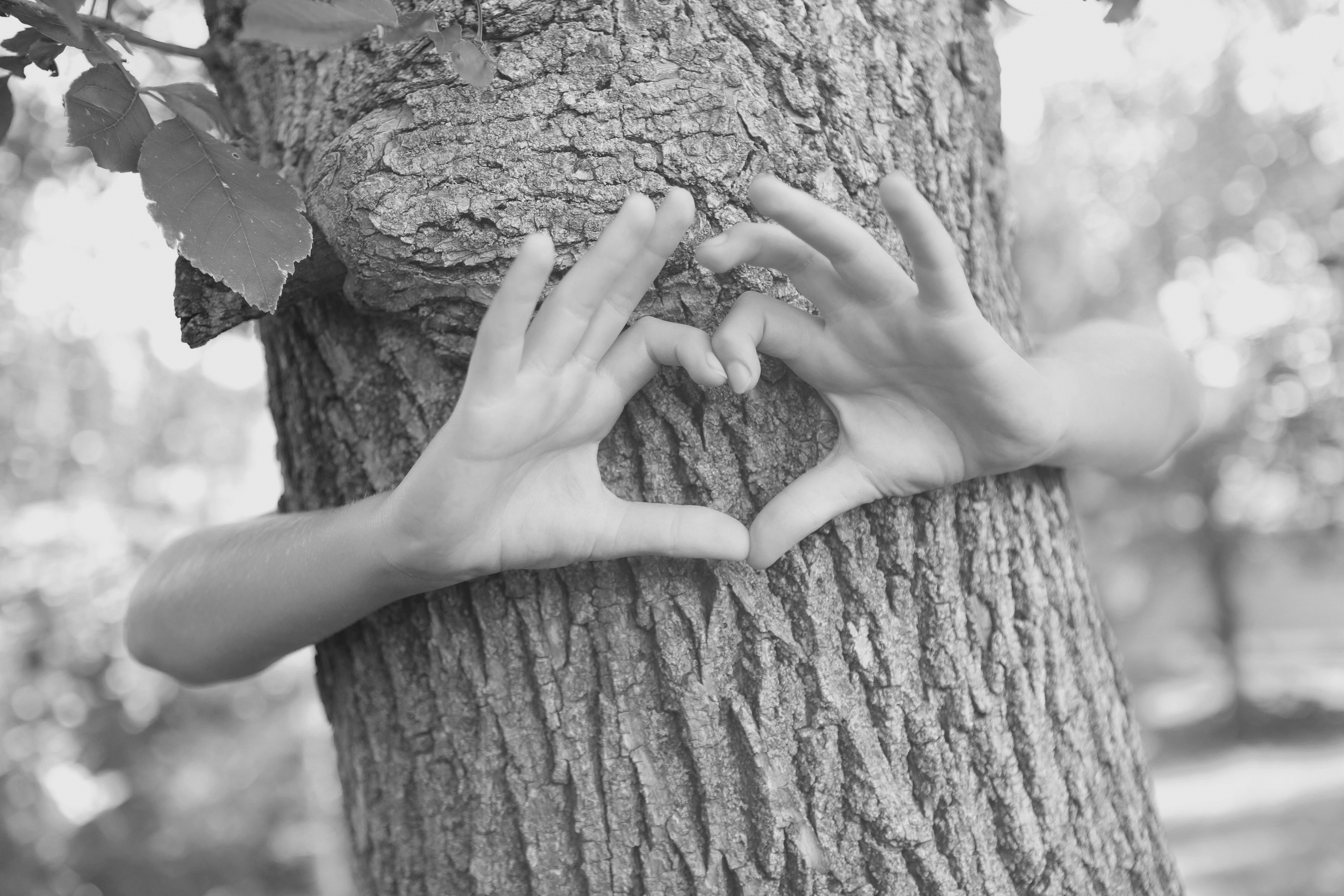 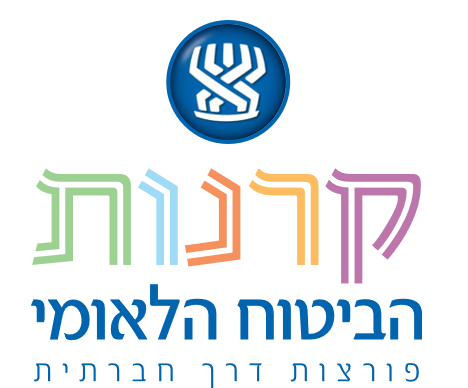 כנס יועצים 21.07
פרויקט בינוי
אבני הדרך ודוחות היועצים
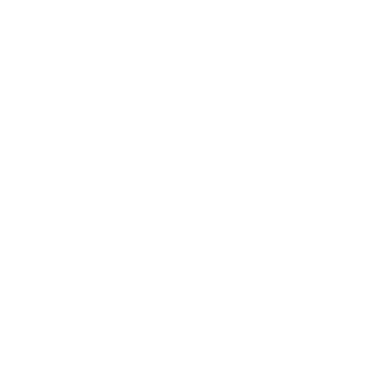 קרנות הבינוי - סוגי הפרויקטים
הקמה חדשה
הצטיידות
שיפוץ
הרחבה
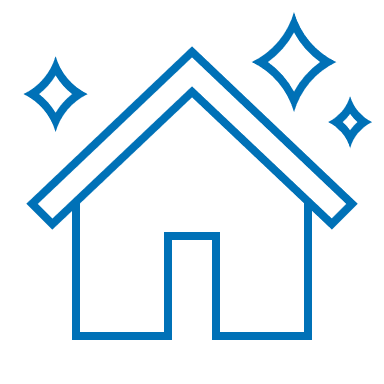 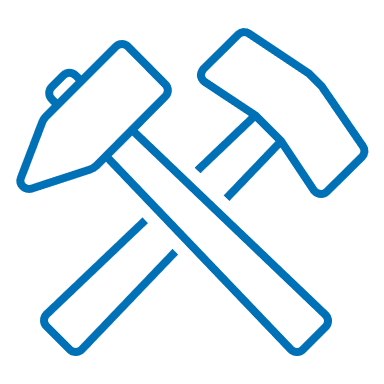 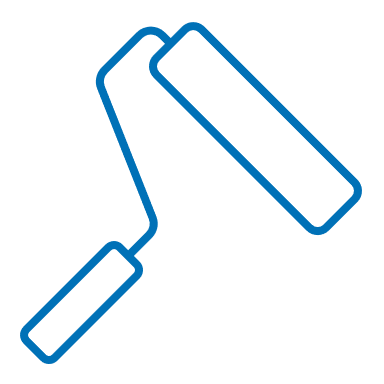 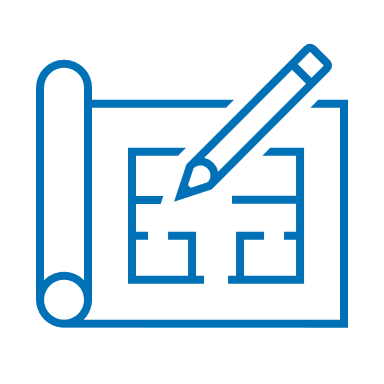 פרויקט גדול – 2 מיליון ש"ח ומעלה
פרויקט קטן – עד 2 מיליון ש"ח
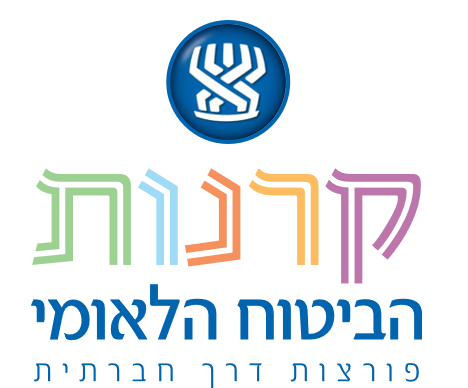 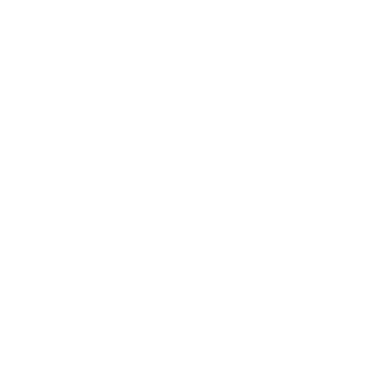 פרויקט בינוי - אבני הדרך
סיום, אכלוס והפעלה
מכרז והתקשרויות
ביצוע
היתר בניה
תכנון
פרוגרמה
ייזום
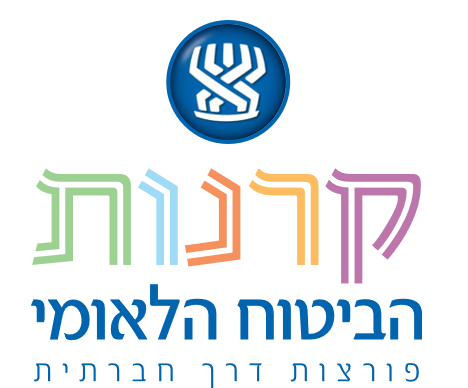 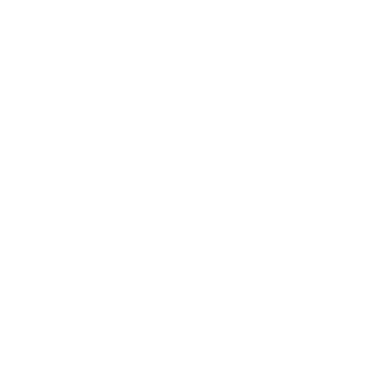 אבני דרך פרויקט בינוי גדול
גמר 
מסירה 
ראשונה
גמר 
טיח 
וריצוף 2/3
צו 
תחילת 
עבודות
אישור לפרסום מכרז
גמר 
מערכות
גמר שלד 1/3
אכלוס
הסכם
ועדה
7
6
5
4
3
2
1
02
01
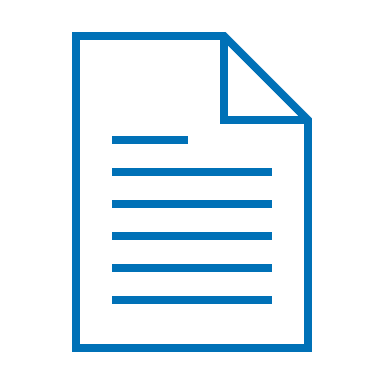 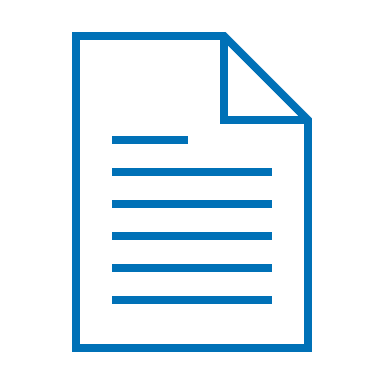 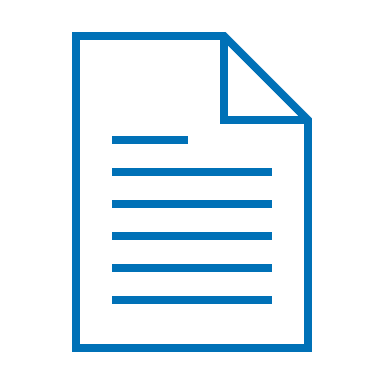 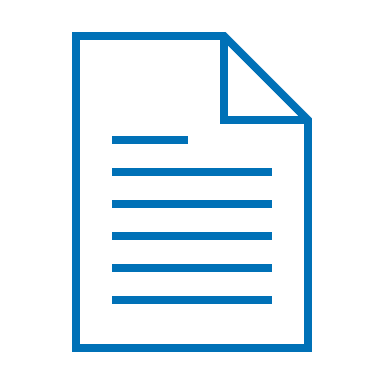 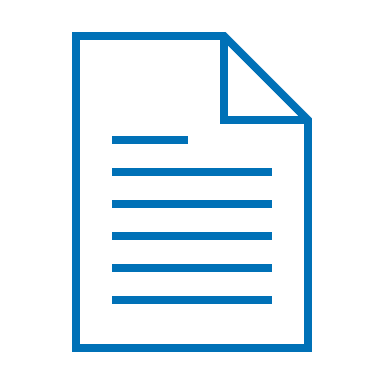 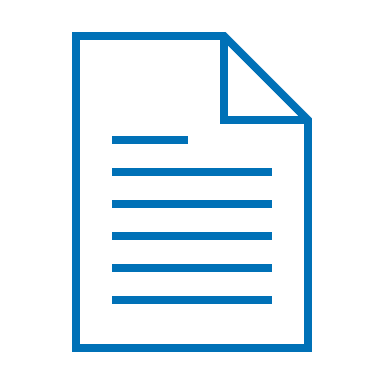 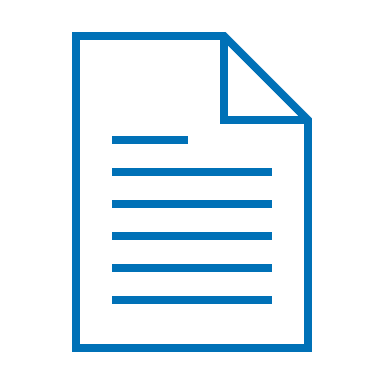 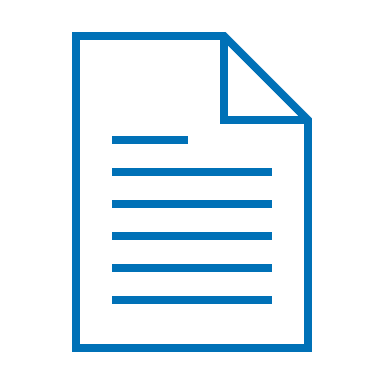 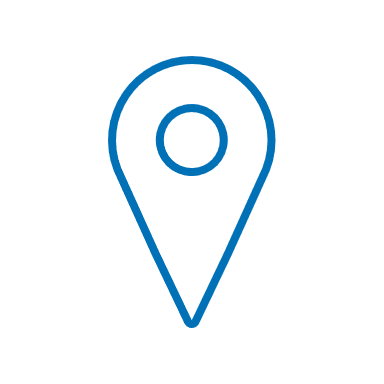 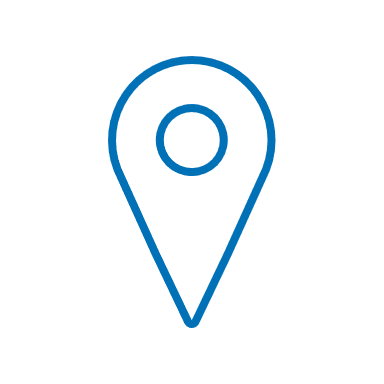 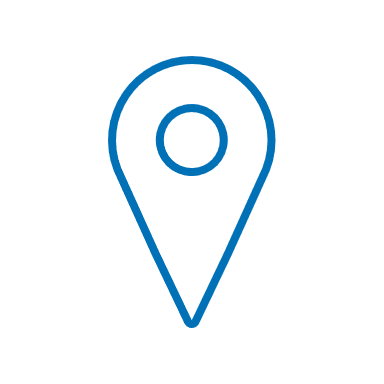 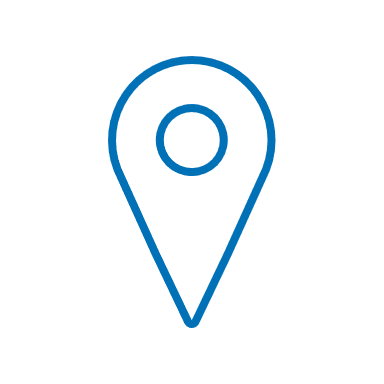 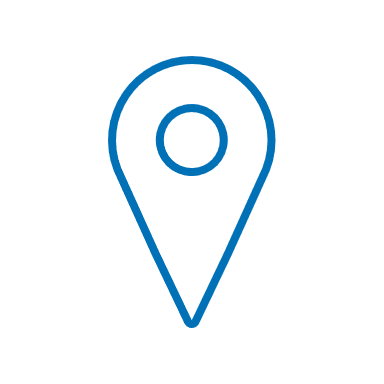 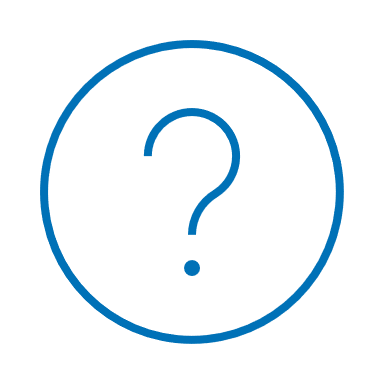 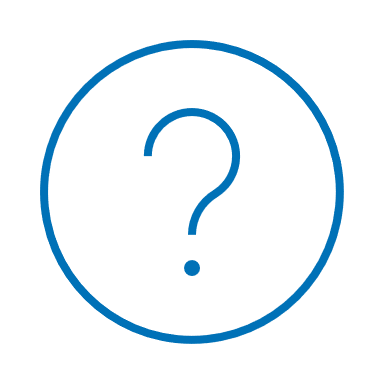 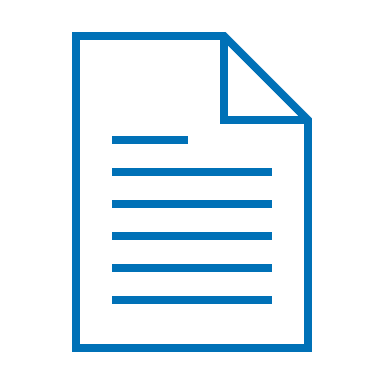 דוח יועץ
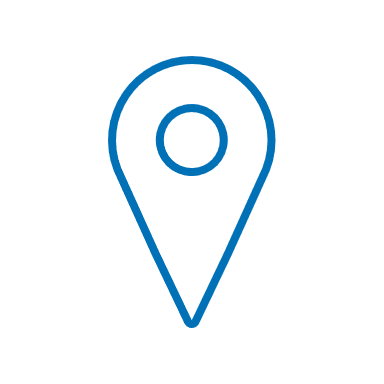 ביקור בשטח
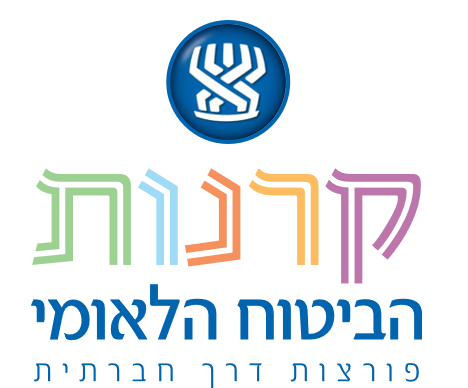 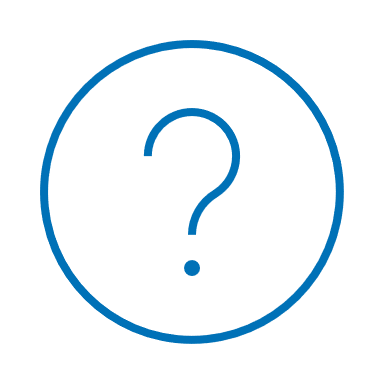 בכפוף להחלטת הרכז
[Speaker Notes: 01 – דוח הכנה לועדה
02 – דוח הכנה להסכם
1 –   דוח בדיקת מכרז
3 - 6 - סטטוס פרויקט
7 – דוח סגירת פרויקט]
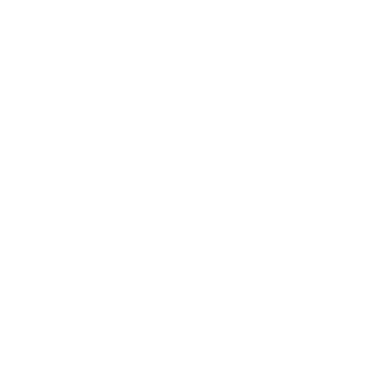 פריסת תשלומים בפרויקט גדול
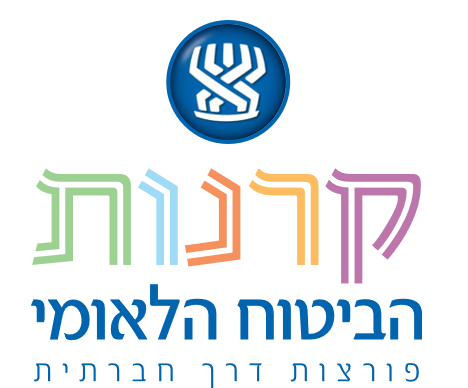 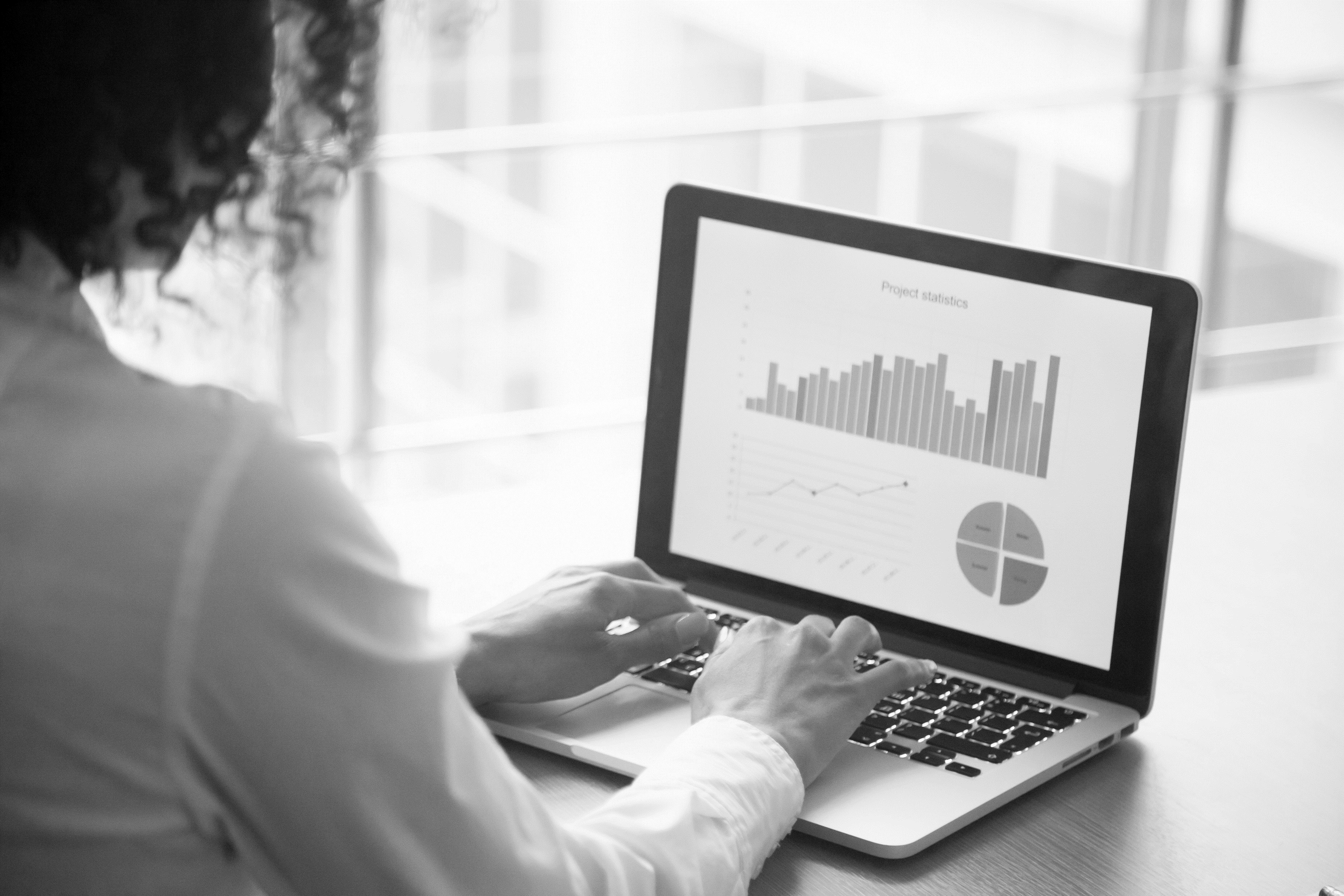 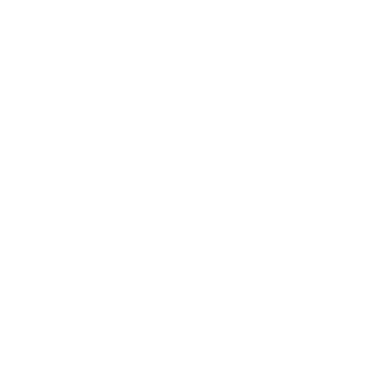 דוחות יועצים - עקרונות עבודה
דוחות היועצים מאפשרים מעקב וסנכרון אחר התקדמות הפרויקטים, ומהווים אישור תקף להעברת התשלומים לגוף

בקרה ע"י יועץ תבוצע: 
לפחות אחת ל-6 חודשים / באבן דרך (המוקדם מבניהם) 
כל בקרה תתועד בדוח סטטוס פרויקט
דוחות היועצים יוגשו וידווחו על פורמט טפסי הקרנות
יועץ יכול להוסיף לוגו /מסמכים נוספים למסמך של הקרנות
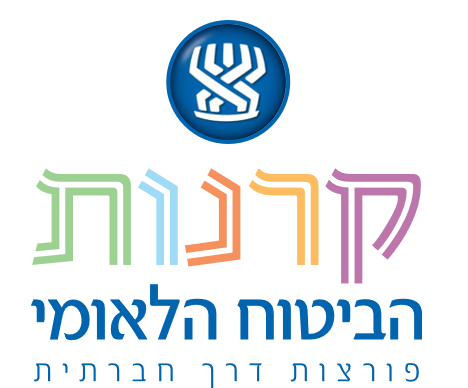 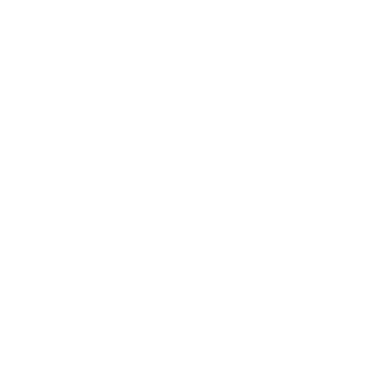 דוחות יועצים בתהליך
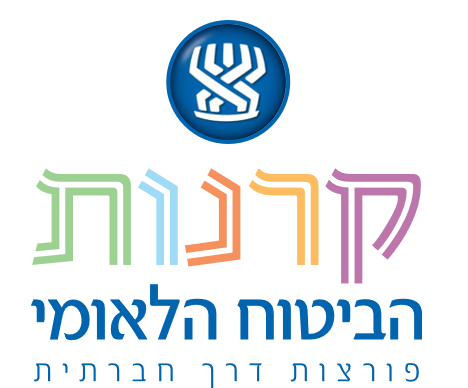